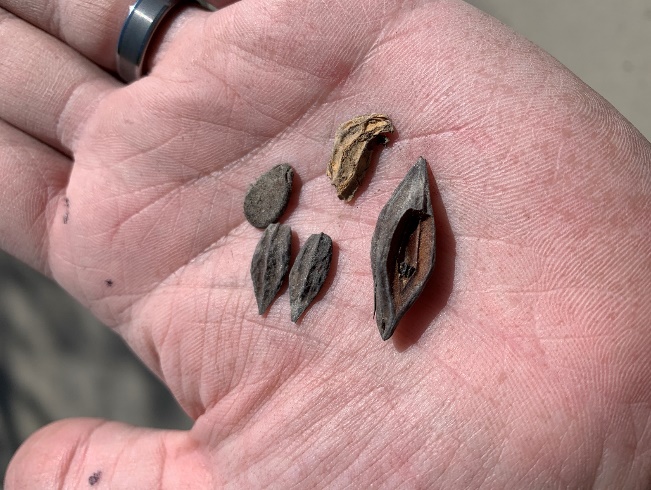 Artifact A
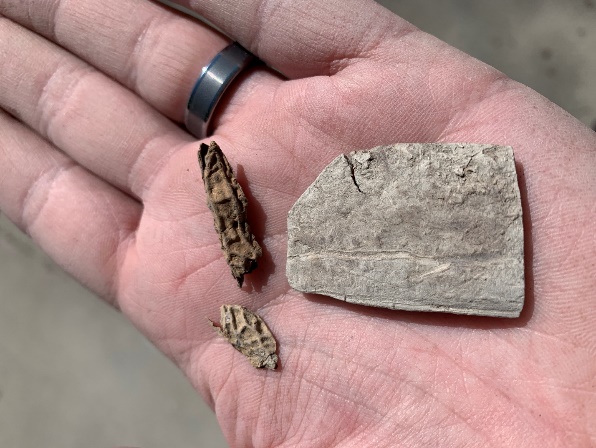 Artifact B
Artifact C
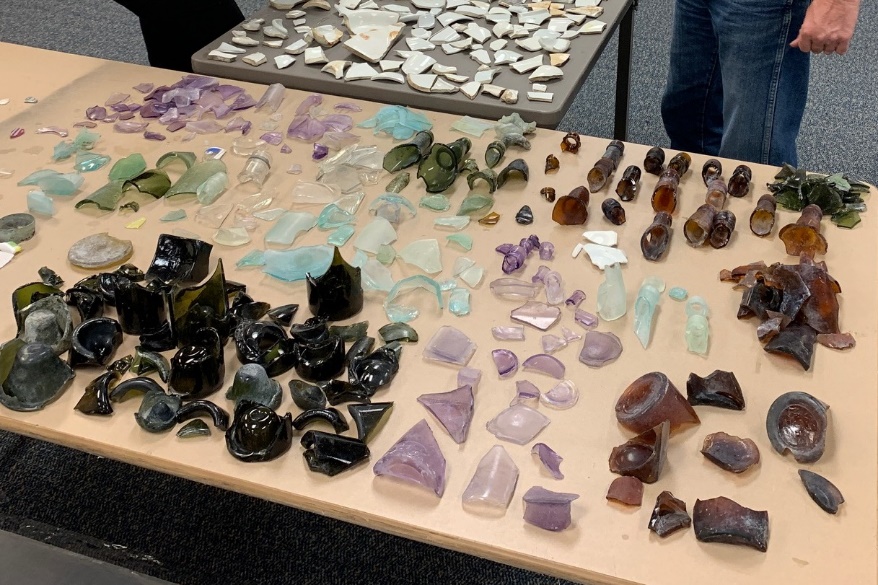 Artifact D
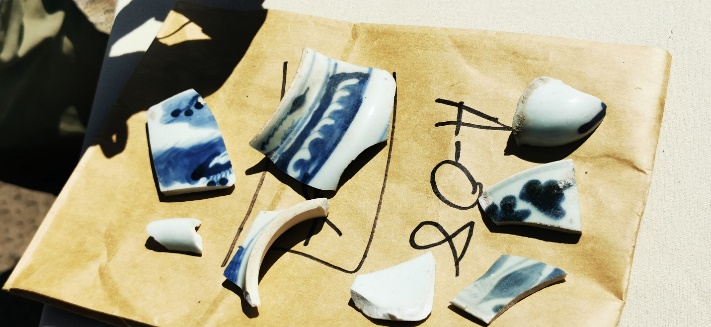 Artifact E
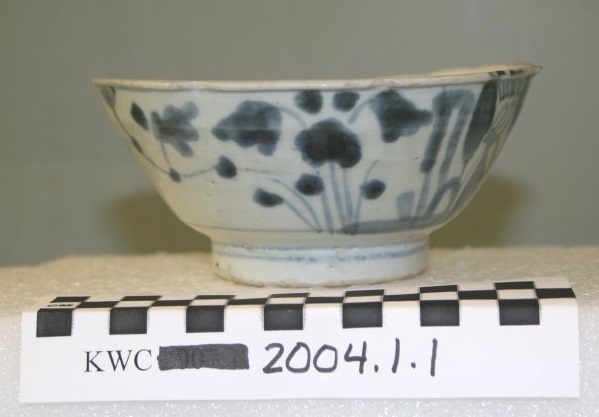 [Speaker Notes: This was the worker’s most common style bowl during the construction of the railroad as it was both durable and cheap. The bowl is made from a thick porcelain, and was decorated by a blue hand-painted pattern that reflects shoots and flowers of Bamboo. The worker would have used this bowl as their main eating dish for breakfast, lunch and dinner. Some even had the workers’ initials scratched into the bottom.]
Artifact F
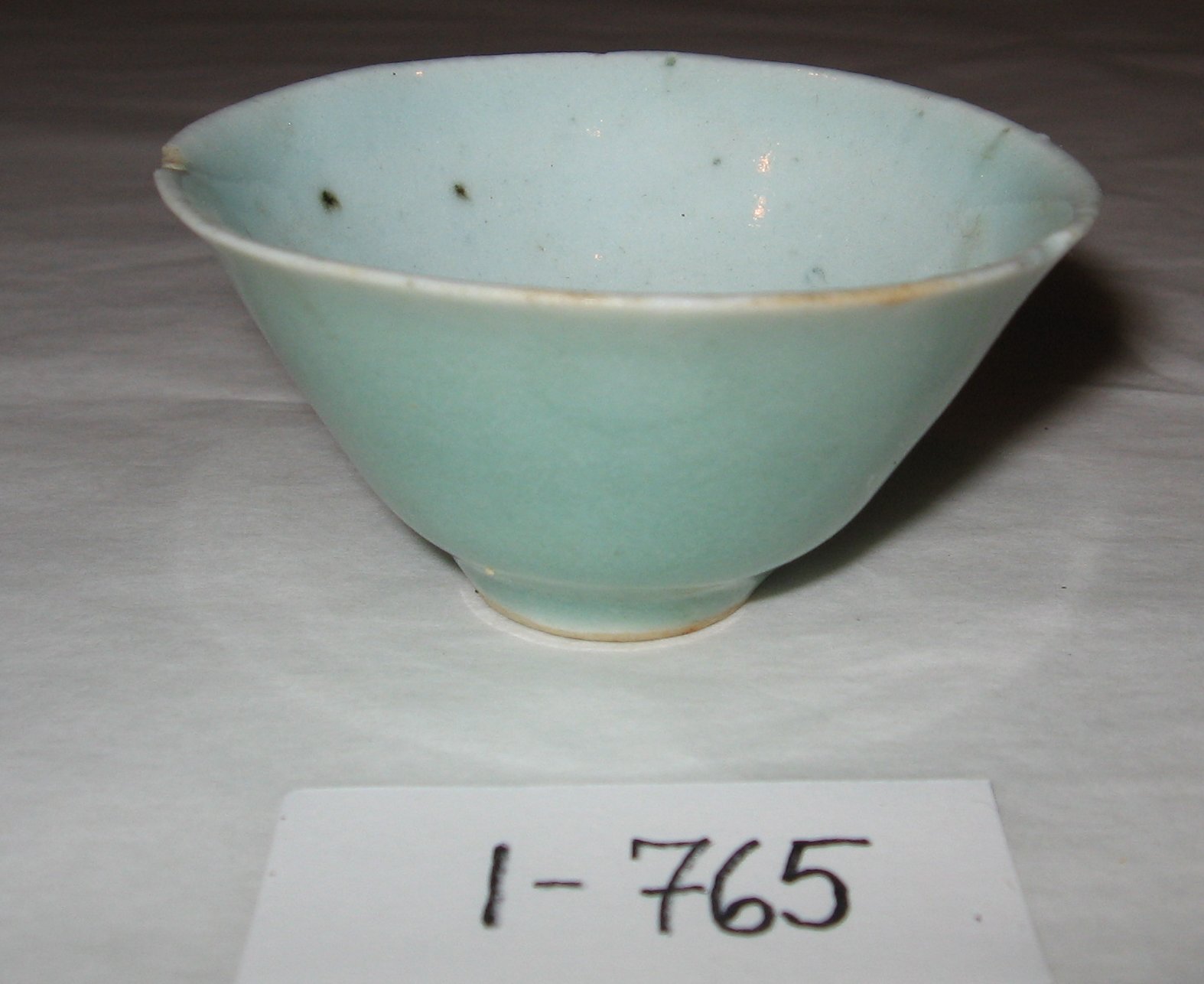 [Speaker Notes: This common style is named for the greenish blue glaze on the outside of the objects. Celadon style is made to look like the types of objects that the Emperor would have had in their palace, but was cheaper and made for the common person to own. Unlike the “bamboo” style bowl, celadon appears as many different types of objects such as bowls, cups, saucers, and even spoons. This ceramic was nicer and more expensive than the bamboo pattern, but was still common on railroad worker sites.]
Artifact G
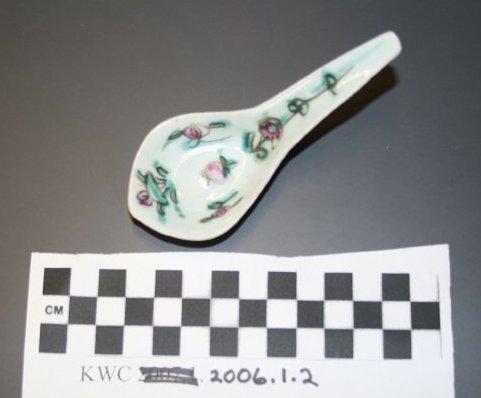 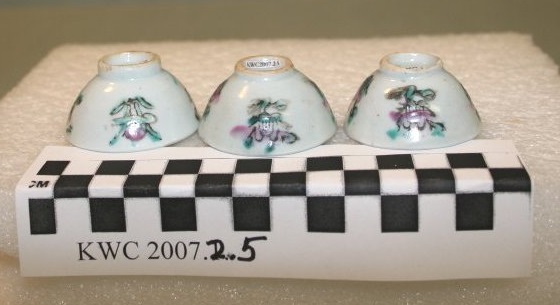 [Speaker Notes: This style is the most decorative and colorful of the ceramics that Chinese railroad workers owned. Similar to the “celadon” vessel, this pattern came in a variety of forms such as spoons, tea cups, plates, bowls, and others. Each of the four different flowers represent different seasons. These flowers are Plum Blossom (Winter), Orchid (Spring), Bamboo (Summer), and Chrysanthemums (Fall).]
Artifact H
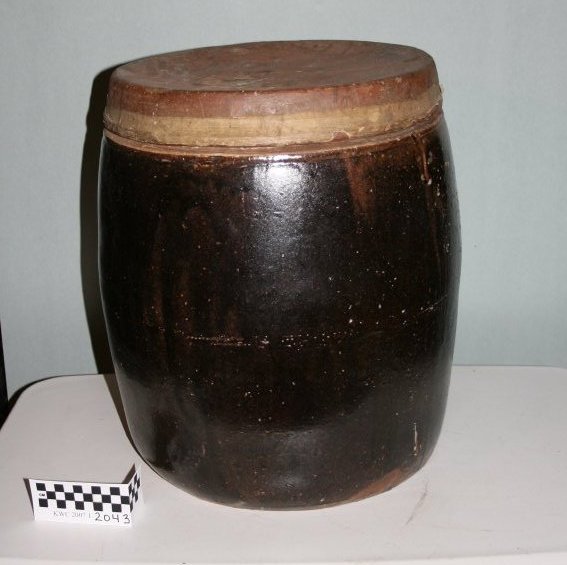 [Speaker Notes: Chinese storage jars are generally a brown-glazed stoneware that can come in a variety of shapes and sizes depending on what the vessel originally held. Like most immigrants, Chinese railroad workers in the U.S. continued to eat the foods they were accustomed to. To do this they imported many types of foods and spices directly from China. This large jar was about the size of a 5-gallon bucket. It likely held pickled vegetables or eggs, dried foods, rice, or sugar.]
Artifact I
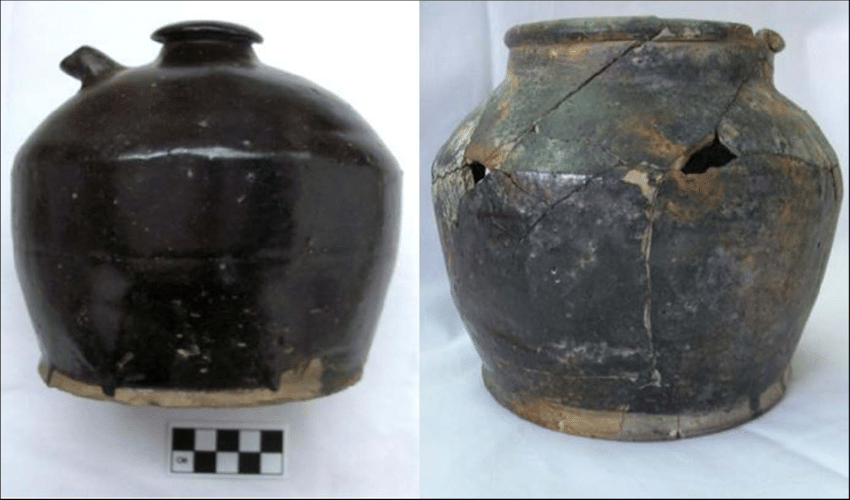 [Speaker Notes: While this small jar looks like a teapot, it is actually a container for soy sauce, vinegar, or vegetable oil. These three condiments are important in Chinese cooking, just like cooking oil and ketchup are for many American families. The top of the jar was sealed with a cork and a clay stopper to prevent it from leaking. Oftentimes Chinese workers would re-use this jar after it was emptied to hold water, oil, or even as a tea pot.]
Artifact J
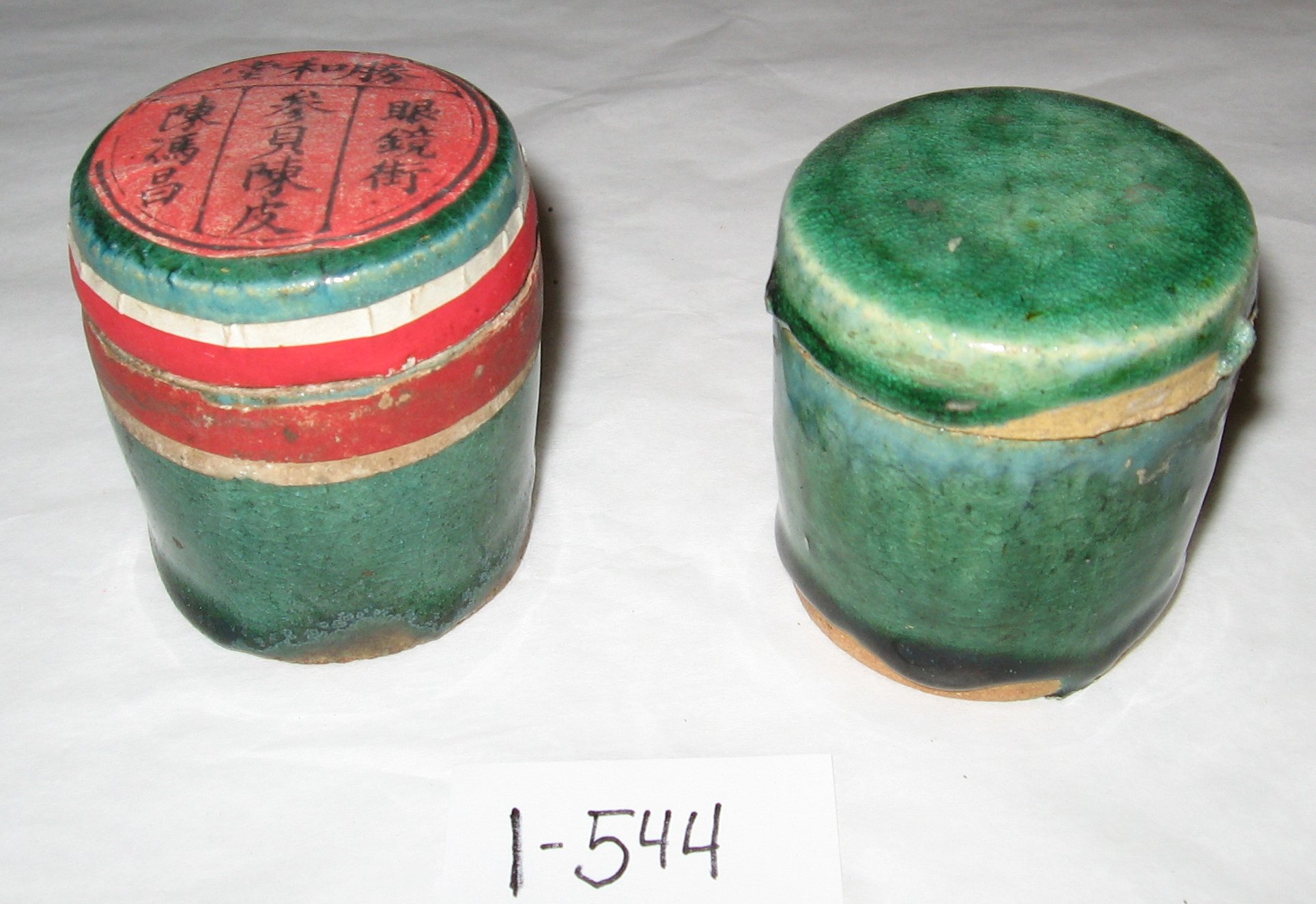 [Speaker Notes: This stoneware jar and lid, covered in a rich green glaze, held dried, candied, or powdered spices, such as citrus or ginger root. Ginger root is a main flavoring in many Chinese dishes, and is an important part of Chinese cooking. Ginger is also used as a treatment for stomachache. The red label reads “dried orange peel.”]
Artifact K
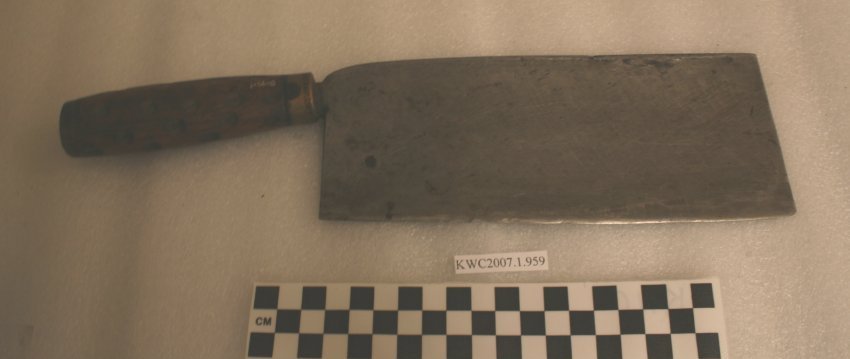 [Speaker Notes: Chinese railroad workers used tools similar to those of their non-Chinese neighbors. At many Chinese worker camps pieces of knives are found near trash dumps and cookhouses. This cleaver (da dao) was used for slicing, dicing, and light-duty chopping. Cooks cut ingredients into bite-sized pieces according to the style of foodways from southern China. The Chinese cleaver has a long, square shaped steel blade and short wooden handle, where American styles have a shorter and more curved blade.]
Artifact L
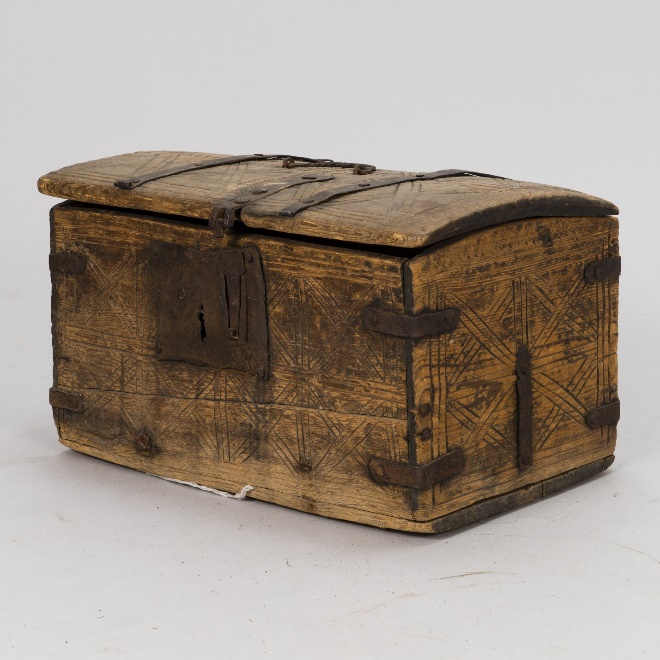 [Speaker Notes: The game of Wei-Chi (or Go, as it is known in Japan), is thought to be the oldest board game in the world, dating back more than two thousand years to early China. Chinese workers brought this traditional game with them to the United States. To play the game you would need white and black glass or ceramic pieces and a wooden game board divided into a grid. The point of the game is for two players to alternate turns, each attempting to capture territory on the game board. It is similar to the American game Othello. Chinese railroad workers would have played this game in the evenings or on their days off to pass the time and to relax.]
Artifact M
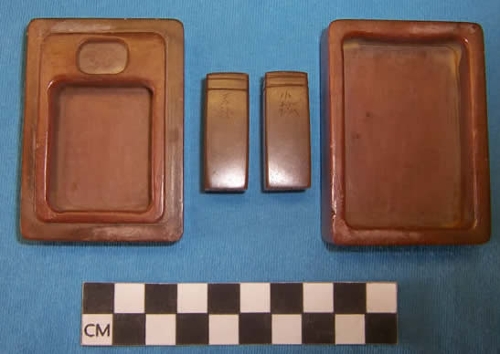 [Speaker Notes: To make the elaborate and beautiful characters of the Chinese written language, they would grind dry ink sticks in a stone tray like these, then mix with water to make ink for writing and art. Chinese writers used calligraphy brushes, which look very much like small, pointed paint brushes.  While some of the workers arriving in the United States for the railroad could not write, many of them had years of education and could write letters home to the families they left behind. Non-Chinese writers of the same time used liquid ink from bottles and special types of pens.]
Artifact N
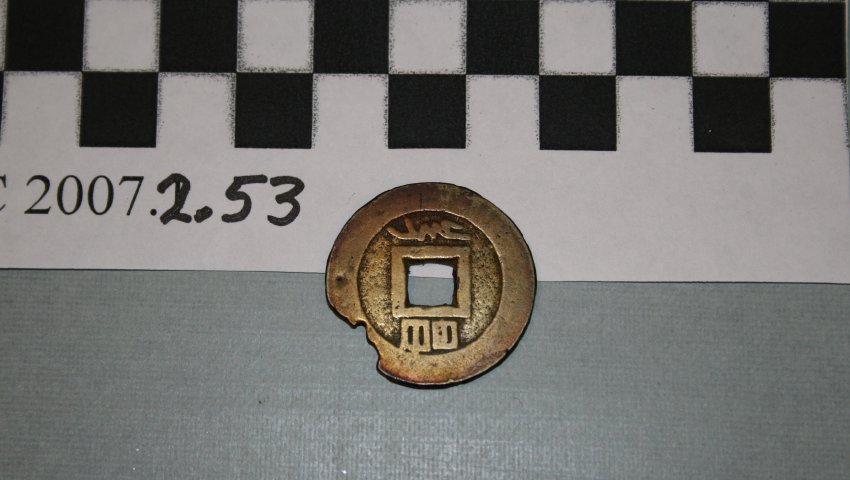 [Speaker Notes: Brass and copper coins have been made in China for nearly 3,000 years, and many of these came to the United States and Utah with the Chinese railroad workers. These coins were not used as money (to buy things), but were used in games, as good luck charms, and during special events and rituals such as funerals. These coins usually show the name of the Emperor who was in power at the time it was made on one side, which helps date the artifacts. The square holes allowed the coins to be held together on a string. The Chinese also believed that evil spirits would be caught in the square hole, protecting the coin’s owner.]
Artifact O
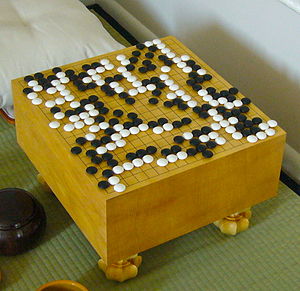 [Speaker Notes: The game of Wei-Chi (or Go, as it is known in Japan), is thought to be the oldest board game in the world, dating back more than two thousand years to early China. Chinese workers brought this traditional game with them to the United States. To play the game you would need white and black glass or ceramic pieces and a wooden game board divided into a grid. The point of the game is for two players to alternate turns, each attempting to capture territory on the game board. It is similar to the American game Othello. Chinese railroad workers would have played this game in the evenings or on their days off to pass the time and to relax.]
Artifact P
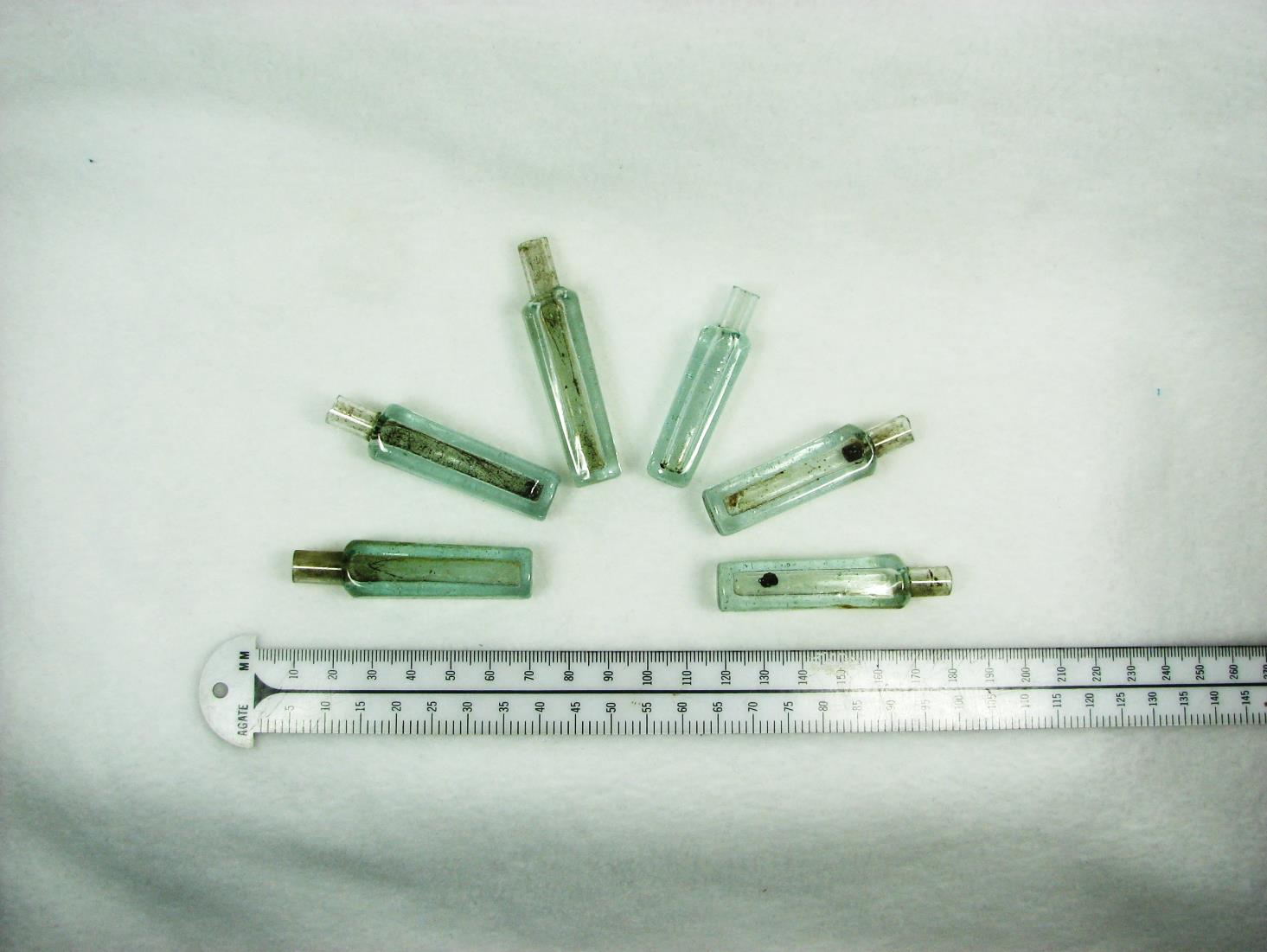 [Speaker Notes: The game of Wei-Chi (or Go, as it is known in Japan), is thought to be the oldest board game in the world, dating back more than two thousand years to early China. Chinese workers brought this traditional game with them to the United States. To play the game you would need white and black glass or ceramic pieces and a wooden game board divided into a grid. The point of the game is for two players to alternate turns, each attempting to capture territory on the game board. It is similar to the American game Othello. Chinese railroad workers would have played this game in the evenings or on their days off to pass the time and to relax.]